Информатика әлеміне саяхат
Мақсаты: оқушылардың информатика пәніне қызығушылығын арттыру, білім деңгейін көтеру, сабақта алған білімдерін бекіту.
Сайыс кезеңдері:
I кезең. «Мақал – сөз мәйегі»
II кезең. «Қызықты тапсырмалар» тауы 
III кезең.  «Дешифратор»
IV кезең. «Мозайка»
V кезең. «Анықтамалар»
I кезең. «Мақал – сөз мәйегі»
I топ
Жігітті компьютеріне қарап, бағала. 
(Жігітті досына қарап, бағала)
Байт биттен құралады.
(Теңге тиыннан құралады)
Вирустан қорыққан, Интернетке шықпас.
(Шегірткеден қорыққан, егін екпес)
Компьютердің жұмысы, иесіне мәлім.
(Аттың сыры, иесіне мәлім)
Веб-дизайншының өз еркі, сайтты қалай жасаса.
(Қазаншының өз еркі, құлағын қайдан шығарса)
II топ
1. Білмесең, «анықтама»-дан сұра.
(Білмесең білгеннен сұра)
2. Бір ядролы процессор жақсы, ал екі ядролы одан да жақсы.
(Бір ақылдан, екі ақыл артық)
3. Антивирусы күштіні-Вирус ала алмайды.
(Досы күштіні-жау алмайды)
4. Күлсең ескірген компьютерлерге күл.
(Күлсең кәріге күл)
5. Компьютерде екі колонка, дауысы жер жарады.
(Айдағаны бес ешкі, ысқырығы жер жарады)
II кезең. «Қызықты тапсырмалар» тауы
Қызықты тапсырмалар
Меңзер – бұл ...

Презентация – бұл ...
Ақпарат – бұл ...

Сканер – бұл ...

Компьютер – бұл ...

Файл – бұл ...

Байт – бұл ...

Internet – бұл ...
Қоршаған орта және онда жүріп жатқан процестер туралы мәліметтер
Белгілі бір атпен сақталған ақпараттар жиыны
Экранда символдың енгізілу жері 
Компьютерлік слайд – фильм 
Негізгі өлшем бірлік
Дүниежүзілік компьютер арасындағы байланыс
Қағаздағы кескінді экранға шығаратын құрылғы
Ақпараттық процестерді жүзеге асыратын негізгі құрал
III кезең.  «Дешифратор»Ойынның шарты: Әр командаға 15 сұрақтан қойылады. Сұраққа “иә” не “жоқ” деп жауап беру керек. Әр дұрыс жауап 10 ұпай деп саналады.
IV кезең. «Мозайка»
Бұл сайыста оқушыларға әріп таратылып беріледі. Әріптерді орындарына қою арқылы компьютер құрылғыларының аттары мен информатика пәніне қатысты термин сөздер шығару керек. Әр сөзге 5 ұпайдан беріледі.
V кезең. «Анықтамалар»
Әр топқа жылдамдыққа 10 сұрақтан қойылады. Топтар жауап бере алмаса, «келесі» дейді. Әр сұрақ 1 балға тең.
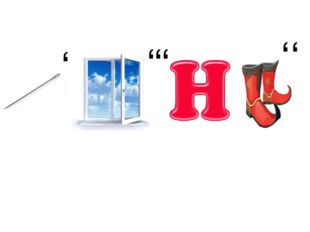 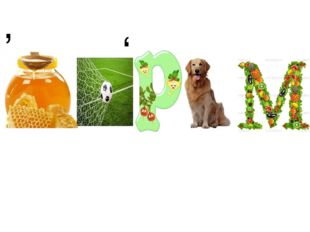